Обновление содержания дополнительных общеобразовательных программ социально-педагогической направленности и особенности их реализации
Приказ Минпросвещения России от 09.11.2018 N 196 "Об утверждении Порядка организации и осуществления образовательной деятельности по дополнительным общеобразовательным программам"
2
НАПРАВЛЕННОСТИ ДОПОЛНИТЕЛЬНОГО ОБРАЗОВАНИЯ ДЕТЕЙ
Приказ Минпросвещения России от 09.11.2018 N 196 "Об утверждении Порядка организации и осуществления образовательной деятельности по дополнительным общеобразовательным программам"
3
ФЗ от 29 декабря 2012 г. N 273-ФЗ  «Об образовании в Российской Федерации»
дополнительное образование - вид образования, который направлен на всестороннее удовлетворение образовательных потребностей человека в интеллектуальном, духовно-нравственном, физическом и (или) профессиональном совершенствовании и не сопровождается повышением уровня образования;
направленность (профиль) образования - ориентация образовательной программы на конкретные области знания и (или) виды деятельности, определяющая ее предметно-тематическое содержание, преобладающие виды учебной деятельности обучающегося и требования к результатам освоения образовательной программы;
4
Принципы дифференциации программ по направленностям ДОД
Проблематизация
Дифференциация видов деятельности обучающихся по направленностям ДОП
Социально-педагогическая деятельность
Трансформация в проекте Концепции развития ДОД до 2030
ФЗ от 29 декабря 2012 г. N 273-ФЗ  «Об образовании в Российской Федерации»
Образовательные программы дошкольного образования направлены на разностороннее развитие детей дошкольного возраста с учетом их возрастных и индивидуальных особенностей, в том числе достижение детьми дошкольного возраста уровня развития, необходимого и достаточного для успешного освоения ими образовательных программ начального общего образования, на основе индивидуального подхода к детям дошкольного возраста и специфичных для детей дошкольного возраста видов деятельности. Освоение образовательных программ дошкольного образования не сопровождается проведением промежуточных аттестаций и итоговой аттестации обучающихся.
Дополнительное образование детей и взрослых направлено на формирование и развитие творческих способностей детей и взрослых, удовлетворение их индивидуальных потребностей в интеллектуальном, нравственном и физическом совершенствовании, формирование культуры здорового и безопасного образа жизни, укрепление здоровья, а также на организацию их свободного времени. Дополнительное образование детей обеспечивает их адаптацию к жизни в обществе, профессиональную ориентацию, а также выявление и поддержку детей, проявивших выдающиеся способности. Дополнительные общеобразовательные программы для детей должны учитывать возрастные и индивидуальные особенности детей.
11
ФЗ от 29 декабря 2012 г. N 273-ФЗ  «Об образовании в Российской Федерации»
Статья 86. Обучение по дополнительным общеразвивающим образовательным программам, имеющим целью подготовку несовершеннолетних обучающихся к военной или иной государственной службе, в общеобразовательных организациях, профессиональных образовательных организациях
 
1. Образовательные программы основного общего и среднего общего образования могут быть интегрированы с дополнительными общеразвивающими программами, имеющими целью подготовку несовершеннолетних обучающихся к военной или иной государственной службе, в том числе к государственной службе российского казачества.
12
Образовательная деятельность по ДОП должна быть направлена на:(Приказ № 196)
формирование и развитие творческих способностей обучающихся;
удовлетворение индивидуальных потребностей обучающихся в интеллектуальном, нравственном, художественно-эстетическом развитии, а также в занятиях физической культурой и спортом;
укрепление здоровья, формирование культуры здорового и безопасного образа жизни;
обеспечение духовно-нравственного, гражданско-патриотического, военно-патриотического, трудового воспитания обучающихся;
выявление, развитие и поддержку талантливых обучающихся, а также лиц, проявивших выдающиеся способности;
профессиональную ориентацию обучающихся;
создание и обеспечение необходимых условий для личностного развития, профессионального самоопределения и творческого труда обучающихся;
создание условий для получения начальных знаний, умений, навыков в области физической культуры и спорта, для дальнейшего освоения этапов спортивной подготовки;
социализацию и адаптацию обучающихся к жизни в обществе;
формирование общей культуры обучающихся;
удовлетворение иных образовательных потребностей и интересов обучающихся, не противоречащих законодательству Российской Федерации, осуществляемых за пределами федеральных государственных образовательных стандартов и федеральных государственных требований.
Конкретизация проблемного поля
Идентификация ДОП соц-пед./соц-гуманитарной направленности
Функции ДОП соц-пед./соц-гуманитарной направленности
Формирование социальной компетенции как развитие социализации;
Развитие социальных способностей как готовности к социальной деятельности;
Обеспечение и поддержка успешного субъект-субъектного взаимодействия человека в окружающем мире;
Обеспечение готовности ребенка к ответственной самоорганизации, нравственному самостроительству через организацию социального опыта  самостоятельной деятельности и взаимодействия в группе.
Организация разносторонней социально приемлемой групповой и досуговой деятельности;
Индивидуальная помощь в социальном взаимодействии личности, ценностном становлении ее жизненных отношений;
Поддержка в психическом и социальном становлении;
Создание условий для успешной реадаптации личности в изменяющемся социуме посредством усиления степени его самостоятельности и самоконтроля.
Уровни программ
Актуализация задач
Указ Президента Российской Федерации о Национальных целях развития Российской Федерации на период до 2030 года от 21 июля 2020 года № 474
Точки развития соц-пед./соц-гуманитарной направленности
Развитие soft skills, функциональной грамотности социально активной личности;
Развитие предпринимательских навыков;
Развитие социальных, коммуникативных навыков;
Развитие и поддержка программ медиаобразования;
Развитие и поддержка программ осознанной безопасности; 
Развитие онлайн ресурсов и программ.
https://pumpic.com/entrepreneurial-skills-to-teach-your-child.html
Медиаобразование
Медиаобразование - направление в педагогике, выступающее за изучение аудиторией «закономерностей массовой коммуникации (прессы, телевидения, радио, кино, видео и т.д.).
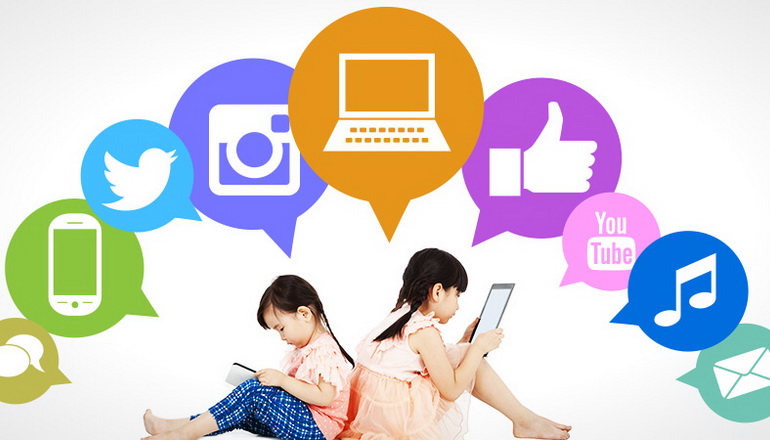 Основные задачи медиаобразования
Подготовить новое поколение к жизни в современных информационных условиях.
Научить учащихся понимать, правильно воспринимать и перерабатывать полученную информацию.
Овладевать способами общения с помощью технических средств.
Формировать умения находить, готовить и передавать требуемую информацию.
Развивать критическое мышление, умение понимать скрытый смысл того или иного сообщения
Развивать критическое мышление, умение понимать скрытый смысл того или иного сообщения.
Цель медиаобразования
Помощь людям всех возрастов в развитии способностей поиска информации и выражения собственной позиции;
формирование навыков критического мышления, эффективных коммуникационных способностей, а также выработка активной гражданской позиции.
Модели медиаобразования
Модели:

образовательно-информационная модель;
 воспитательно-этическая модель;
 практико-утилитарная модель; 
 эстетическая модель; 
 социокультурная модель.
Первая формулировка термина
Развитие и поддержка программ осознанной безопасности
ЮИД
«Школа безопасности»
Компьютерная безопасность
«Пищевая безопасность» и др.
Образовательные ресурсы
Организационные условия
Типовая модель развития инфраструктурной составляющей в региональной системе дополнительного образования 
 «Социос» .
Функциональное назначение модели
создание условий и новых возможностей для:
– общего развития детей и подростков, формирования и развития творческих способностей обучающихся посредством деятельности в социогуманитарной сфере;
– обеспечения учащихся максимально актуальным содержанием с использованием новых методов обучения, необходимых в современном быстро меняющемся, взаимозависимом мире, с уточнением результатов гуманитарного образования;
– формирования социальной компетентности, как основы социализации (способность к жизнедеятельности в обществе, присвоение ценностей, знание норм, прав и обязанностей, адаптация и др.); 
– развития социальных способностей, как готовности к социальной деятельности (социальный интеллект, социальная активность, готовность к социальному творчеству);
– выявления, поддержки и развития способностей и талантов у детей и молодежи, основанных на принципах справедливости, всеобщности и направленных на самоопределение и профессиональную ориентацию всех обучающихся.
Ключевые направления
– право и экономика;
– межкультурные коммуникации, языкознание и страноведение;
– регионалистика;
– практическая психология, конфликтология, медиация, эмпатия, эмоциональный интеллект;
– управление проектами и социальное проектирование, волонтерское движение;
– менеджмент, тайм-менеджмент и планирование;
– игровая культура;
– журналистика, медиатехнологии, блоггинг;
– деловое общение и эффективная коммуникация, реклама и PR и др.
Гуманитарные технологии - набор тщательно выверенных и научно обоснованных приемов и специальных техник непрямого воздействия гуманитарных технологов на общество (через управление социальным поведением).
http://www.1.metodlaboratoria-vcht.ru/load/arkhiv_vebinarov_metodicheskoj_laboratorii/metodicheskaja_sreda_koncepcija_razvitija_dopolnitelnogo_obrazovanija_detej_do_2030_goda_otkrytaja_diskussija/6-1-0-774
Практикоориентированный характер программ ДО
Социальные практики
Культурные практики;
Производственные;
Реальные проблемы глобального характера: геополитика, бедность, неравенство, экономические, культурные и религиозные конфликты,войны, терроризм
Формирование общегражданской российской идентичности;
Патриотизма;
Укрепления межнациональных отношений;
   Инструмент – увеличение числа программ направленных на изучение истории России.
Умение коммуницировать, вести межнациональный диалог
Разработка и тиражирование программ направленных на развитие межкультурной коммуникации, культуры межнационального общения.
Формирование лидерских навыков, в том числе управления ПРОЕКТАМИ.
Развитие финансовой, правовой, информационной грамотности, предпринимательских навыков, медиаграмотности.
Навыки сотрудничества и разрешения конфликтов.
    /Программы медиации/
     Самоуправление.
     Волонтерство.
     Продюсерство, организация выставок.
     Дизайн, реклама, PR
Развитие эмоционального интеллекта.
Включение детей в освоение практик развития человека: духовное, физическое, интеллектуальное.
 
Инструмент: знания в области педагогики, психологии, антропологии, валеологии, социологии, современных антропотехник.
   Арт терапия,  интеллектуальные игры,  образовательные путешествия.
   Расширенное использование игровых форматов и технологий, включая геймизацию, ролевые игры, кейсы (моделирование ситуаций,.
   Интернет- симуляторы и тренажеры ситуаций глобального и регионального масштабов.
   Разработка прогнозов, форсайтов и сценариев будущего.
Инструменты
Сетевые коммуникации для решения организаторских задач и социальных проектов.
 Наставничество.
Конструирование интернет сообществ.
Развитие интернет сообществ.
Формирование этических навыков восприятия информации.
Ответы на вопросы.